Your thoughts/comments/hopes/wishes
Three physicists held a beach party and hade so much fun they made it annual. Its now known as a popular wave function among the department. 

Can we go over some worked examples of applying wave equations like in the checkpoint? I feel like im getting my math wrong
Yep, we’ll go over it. It’s not too bad once you get used to it. Like weather in Illinois.

I tried to think of a quantum mechanics joke, but the thing about them is that they can be incredibly funny and incredibly unfunny at the same time. 
Lecture 6: The Wave Function
Last time: Interference of individual photons
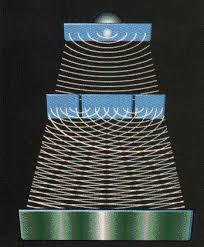 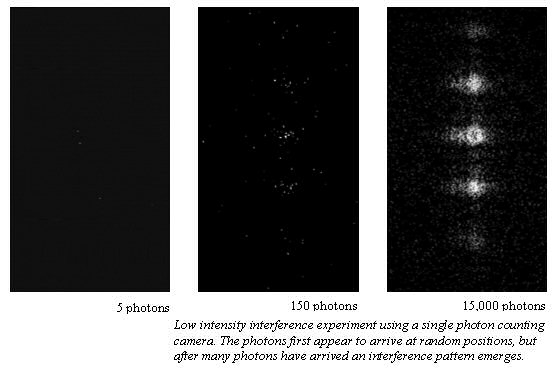 3
Double slit experiment for electrons
Suppose that, instead of photons, we electrons one at a time through a pair of slits. We place an electron detector on a distant screen. Do we expect to see interference?

a) No, interference is due to electrons interfering with one another.
b) No, interference is a wave property while electrons are particles.
c) Yes, the electron’s wave function will have interference.
Wave function summary
Checkpoint
Normalization
What if particles were like photons
deBroglie hypothesis!

If this is true, then passing particles through slits would result in interference fringes in the probability that they arrive at a screen.
Wave function of a particle with momentum p
The quantum description of the two-slit experiment
[Speaker Notes: Find peak difference from]
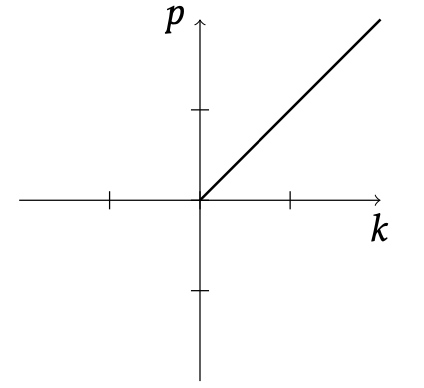 Relationship between momentum and wave number is empirical! (based on experiment)

But it is the same relationship for electrons and for photons.
Measuring momentum
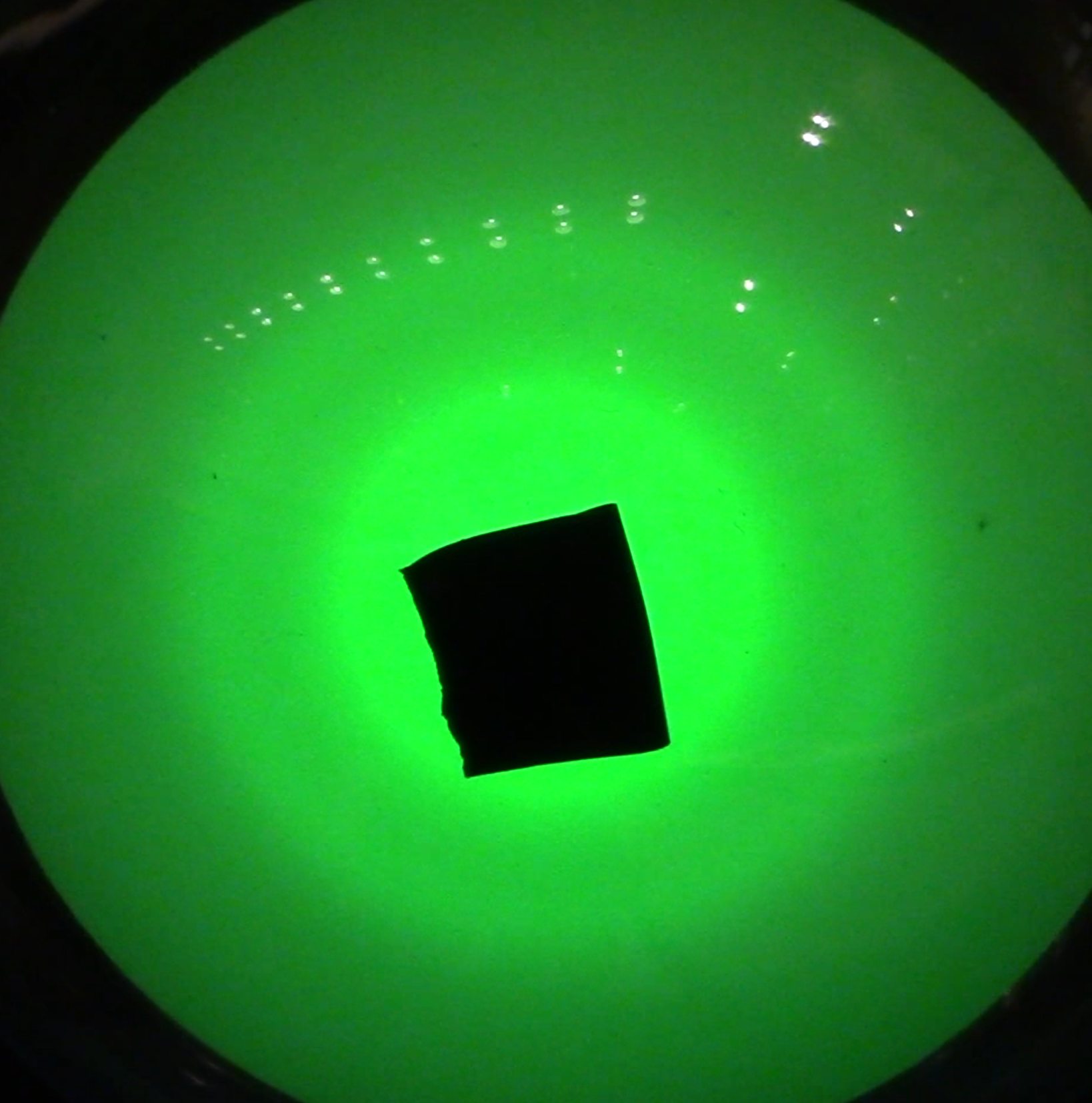 Final summary
Review
Wave functions and probabilities
2nm
2.5nm
Adding waves of unequal amplitude
What’s the minimum probability density that the electron will be observed at that spot? 

0.5 m-1
1 m-1
5 m-1
25 m-1